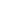 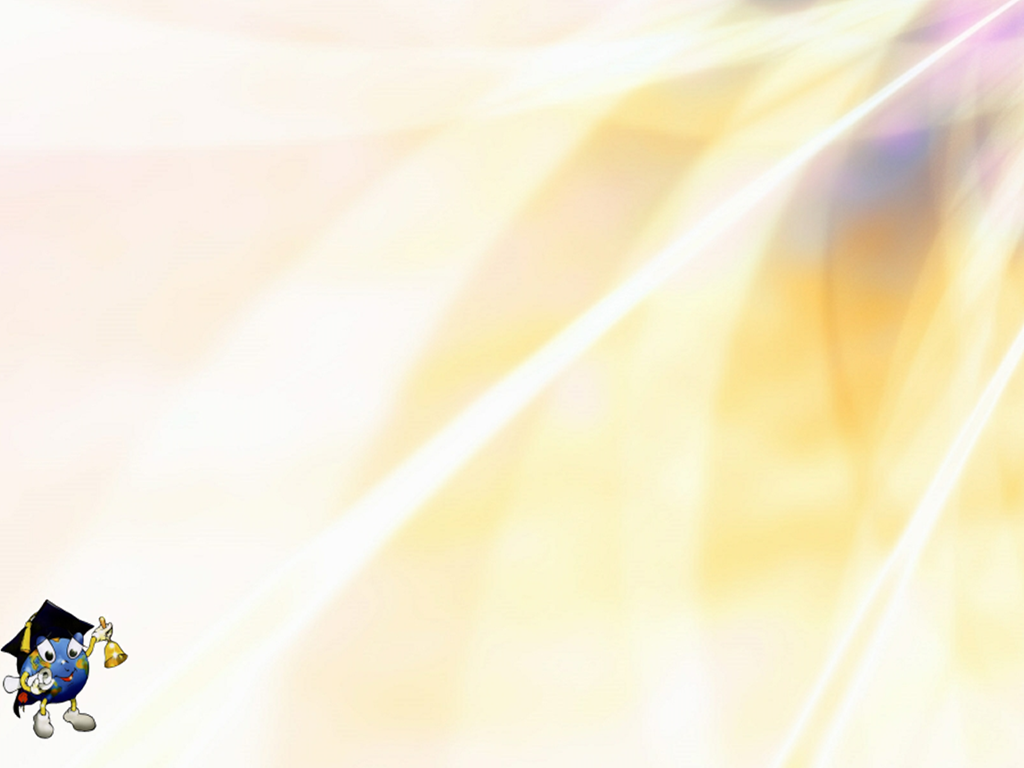 Как правильно подготовить ребёнка к школе?
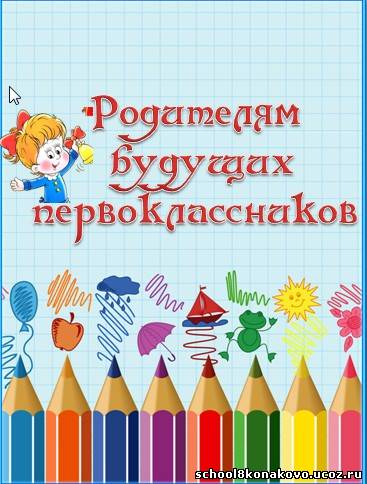 Косоурова Светлана Павловна,
учитель начальных классов 
1 квалификационной категории 
МБОУ СОШ №3
Гороховецкого района Владимирской области
2013 год
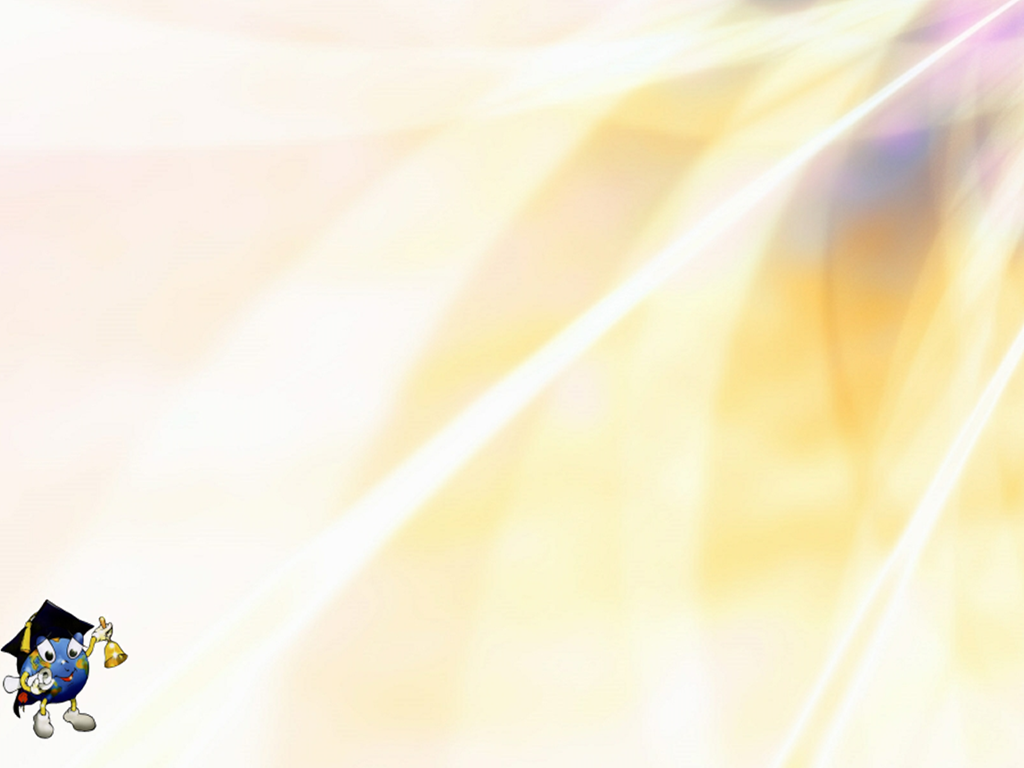 Раньше готовым к школе считался ребёнок, обладающий определённым запасом знаний. 
Сейчас психологи и педагоги утверждают, 
что знания — это не цель, а средство развития ребёнка.
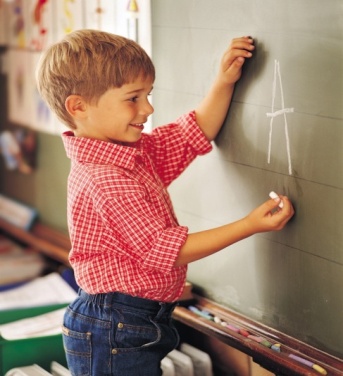 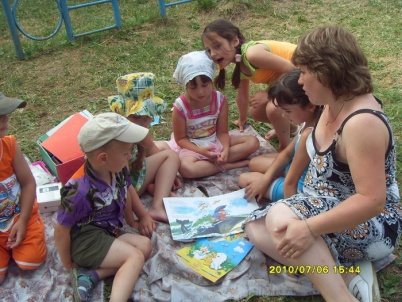 Главное — это не само знание, а умение им пользоваться, самостоятельно его добывать, анализировать.
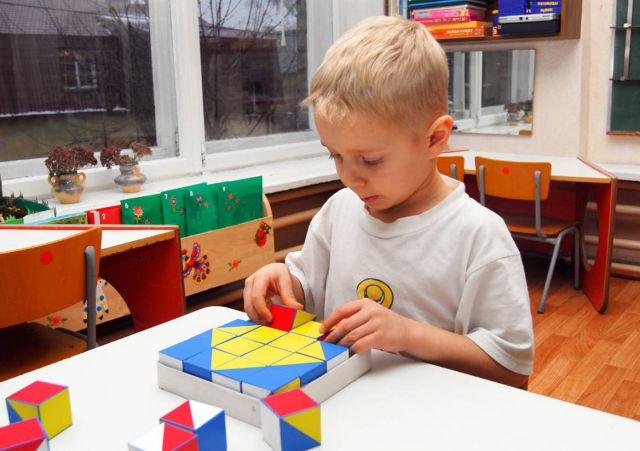 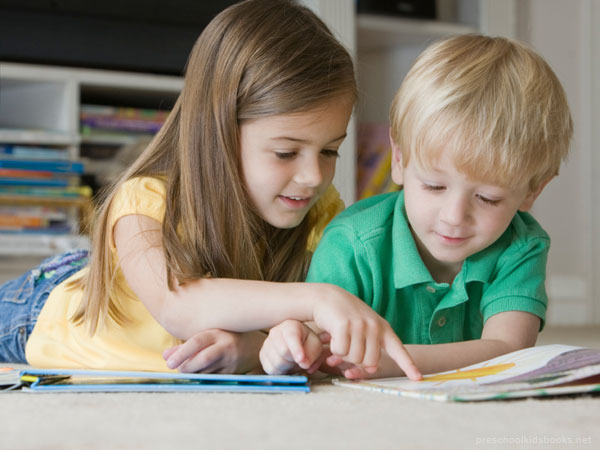 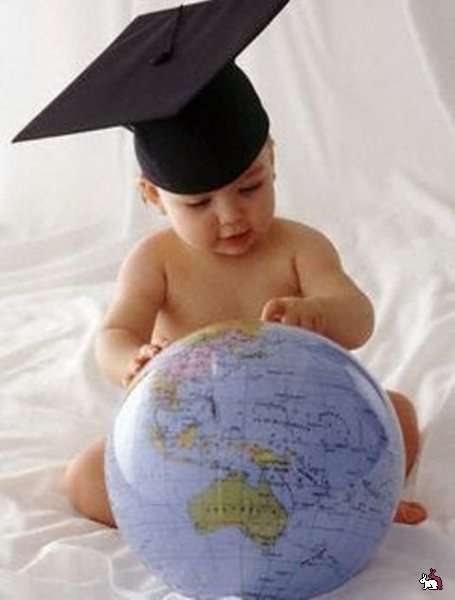 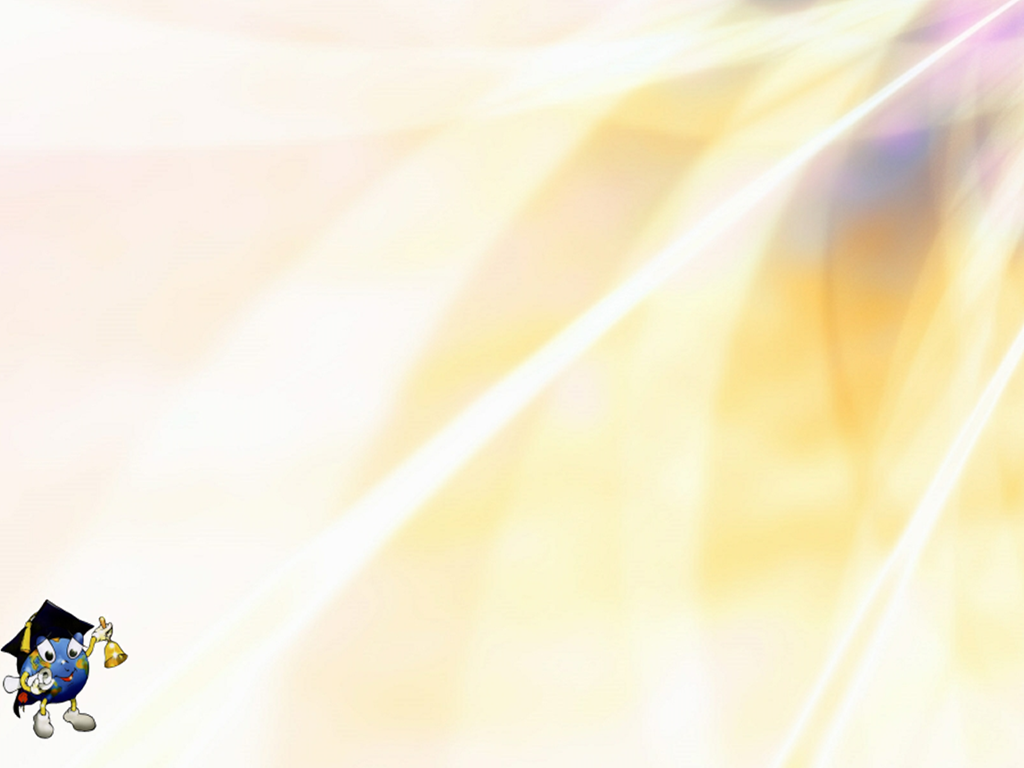 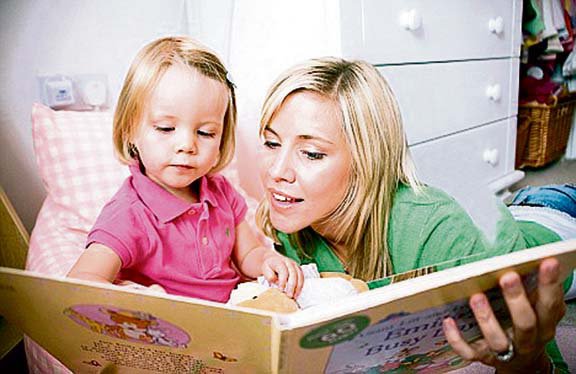 Учите ребёнка 

-сознательно подчинять свои действия общему правилу;
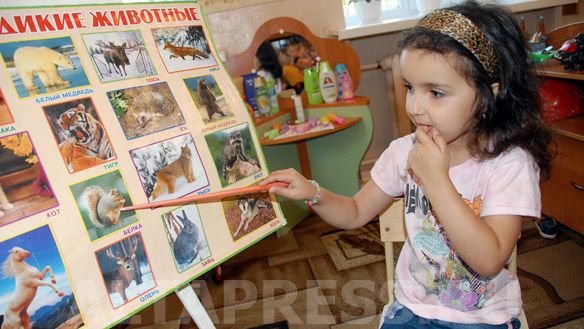 -внимательно слушать говорящего и точно выполнять данное задание;
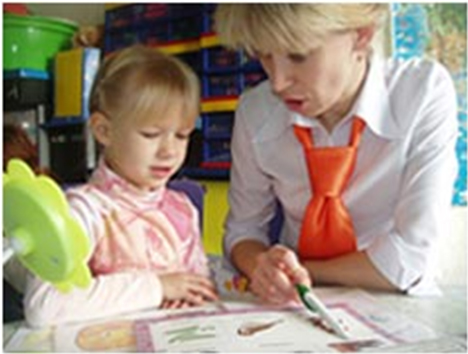 -проявлять самостоятельность, инициативу, творчество в любом виде деятельности.
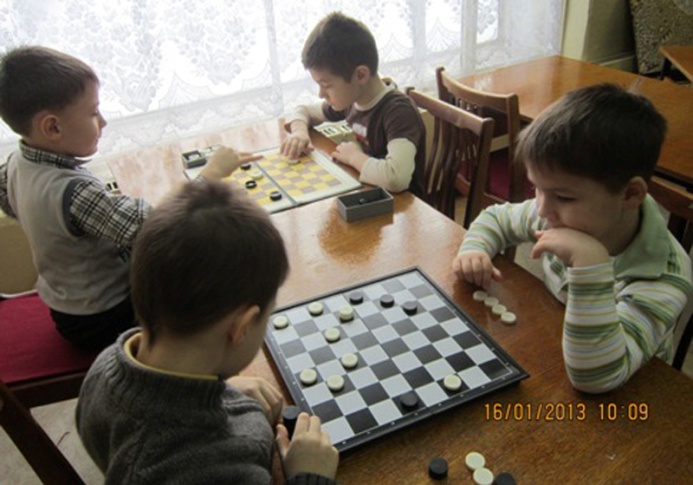 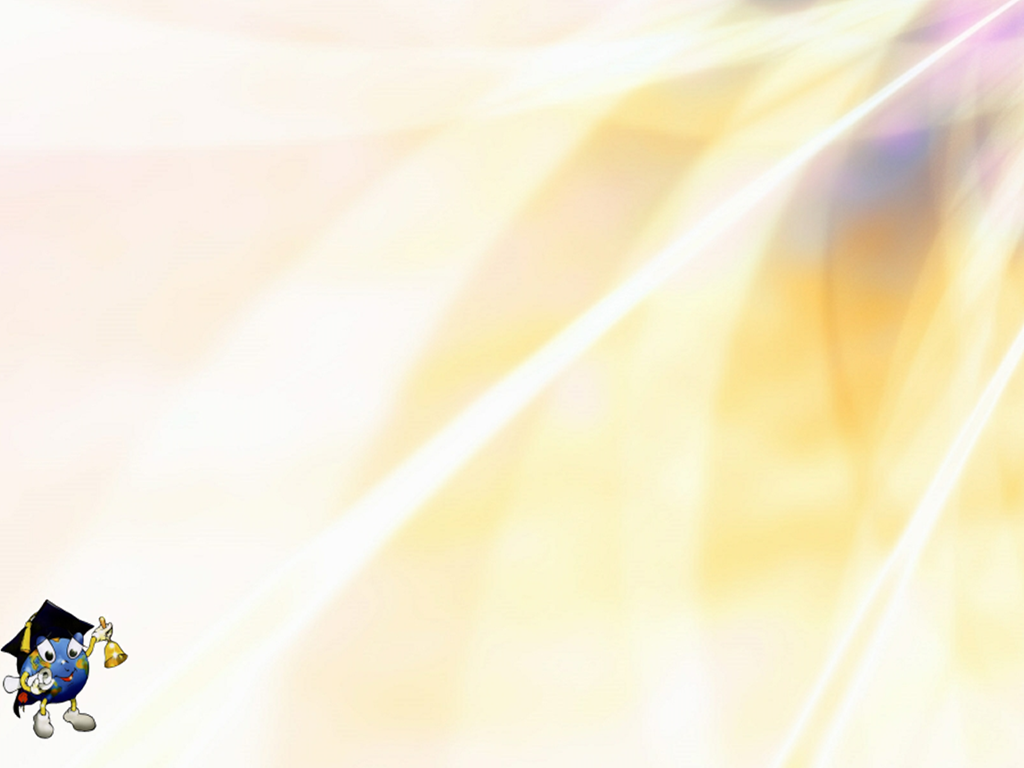 Расширяйте и углубляйте представления ребёнка об окружающем мире.
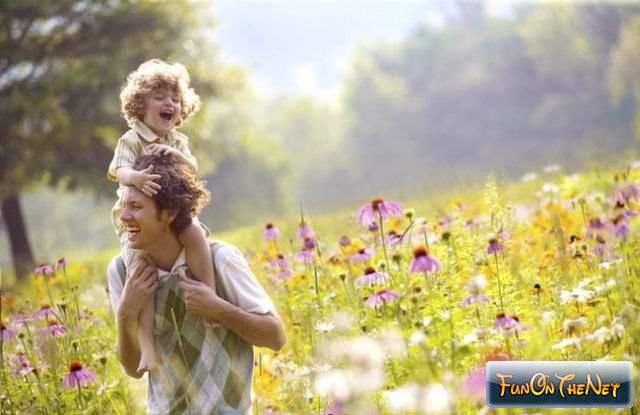 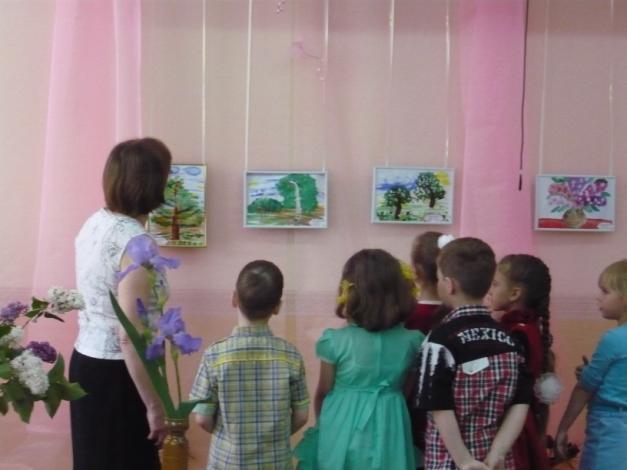 Не отмахивайтесь от возникающих у ребёнка вопросов, 
не отгораживайте его от окружающей взрослой жизни.
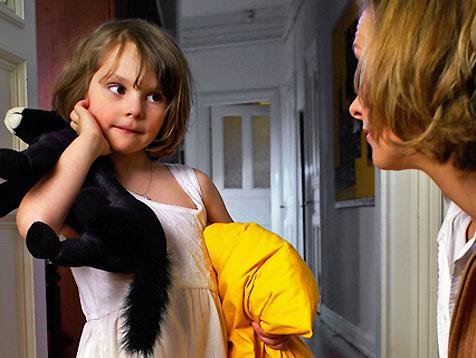 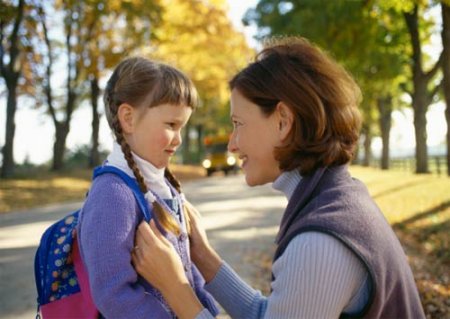 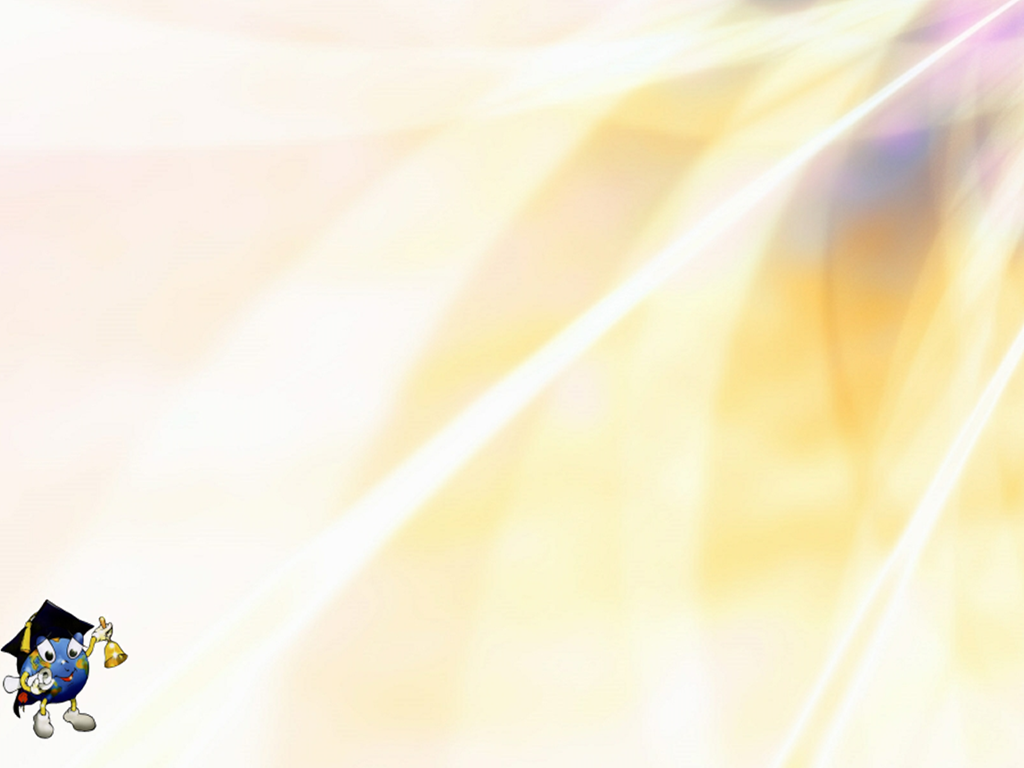 Развивайте устную речь будущего школьника.
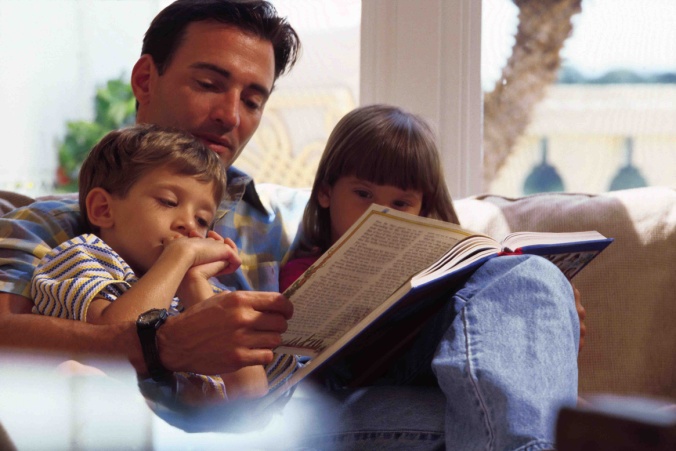 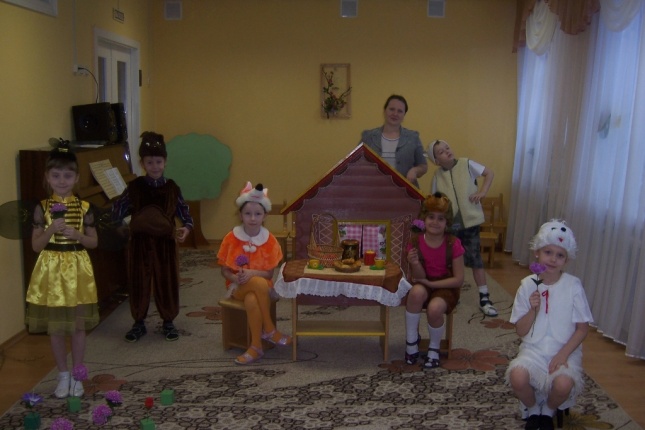 -Как можно чаще читайте своему ребёнку детскую литературу; 

-беседуйте с ним о прочитанных произведениях; 

-чаще просите ребёнка пересказать только что услышанную им сказку или рассказать о том, что интересного он увидел во время прогулки.
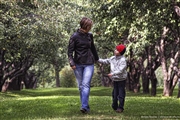 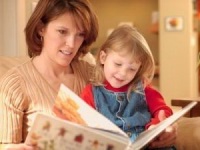 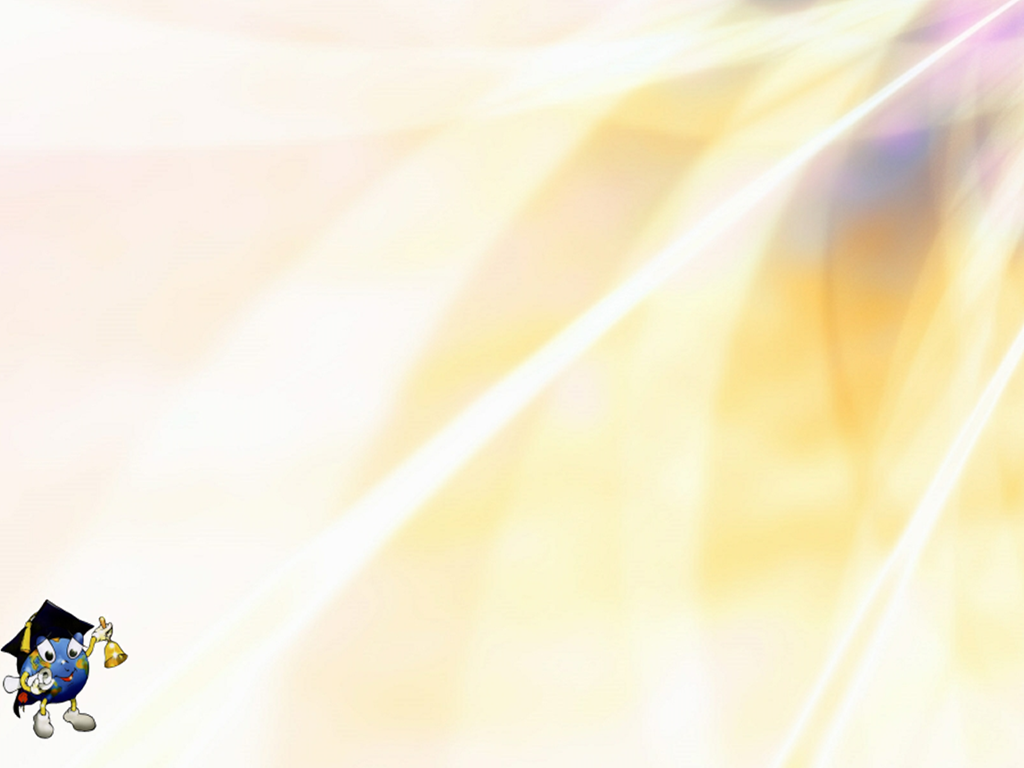 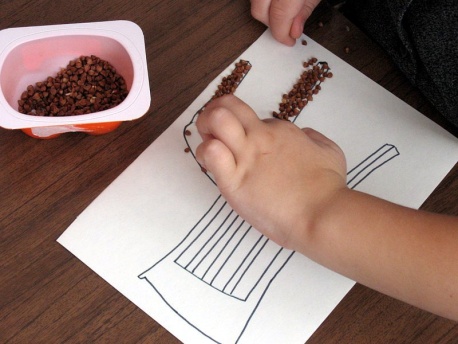 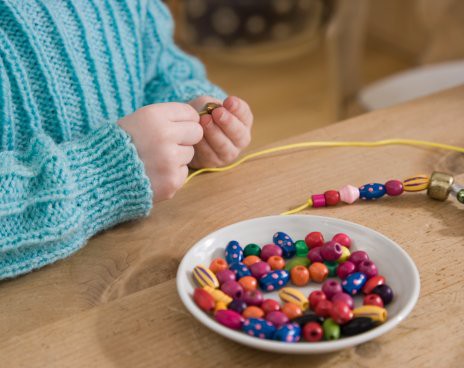 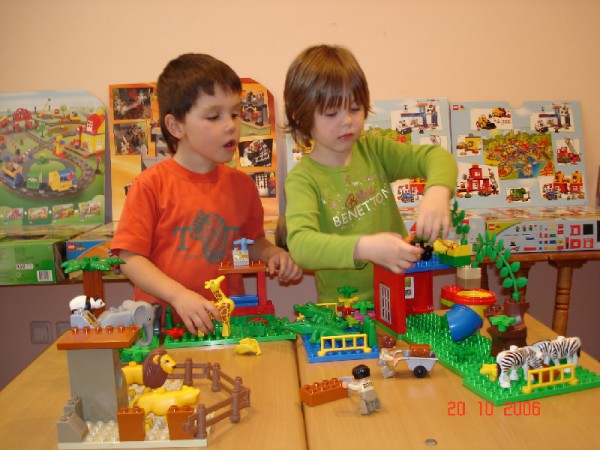 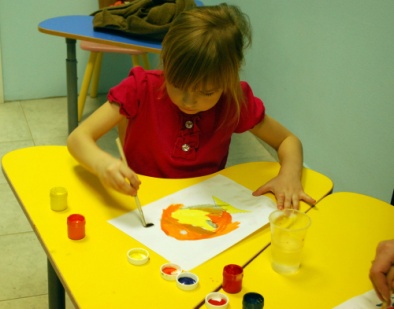 Развивайте мелкую моторику с помощью лепки, рисования, штриховки, конструирования из различных деталей. 
Чем лучше развита рука, тем легче ребёнку научиться писать, тем быстрее развивается его интеллект.
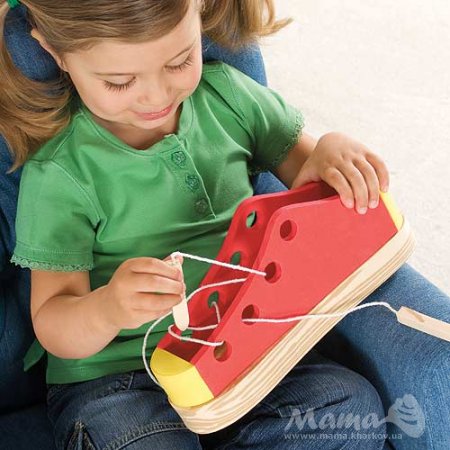 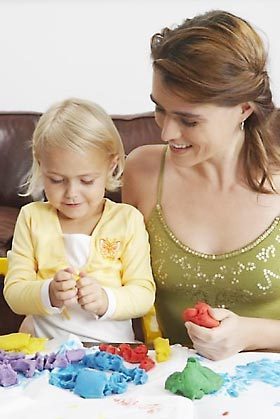 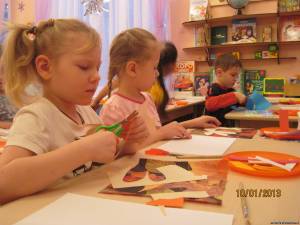 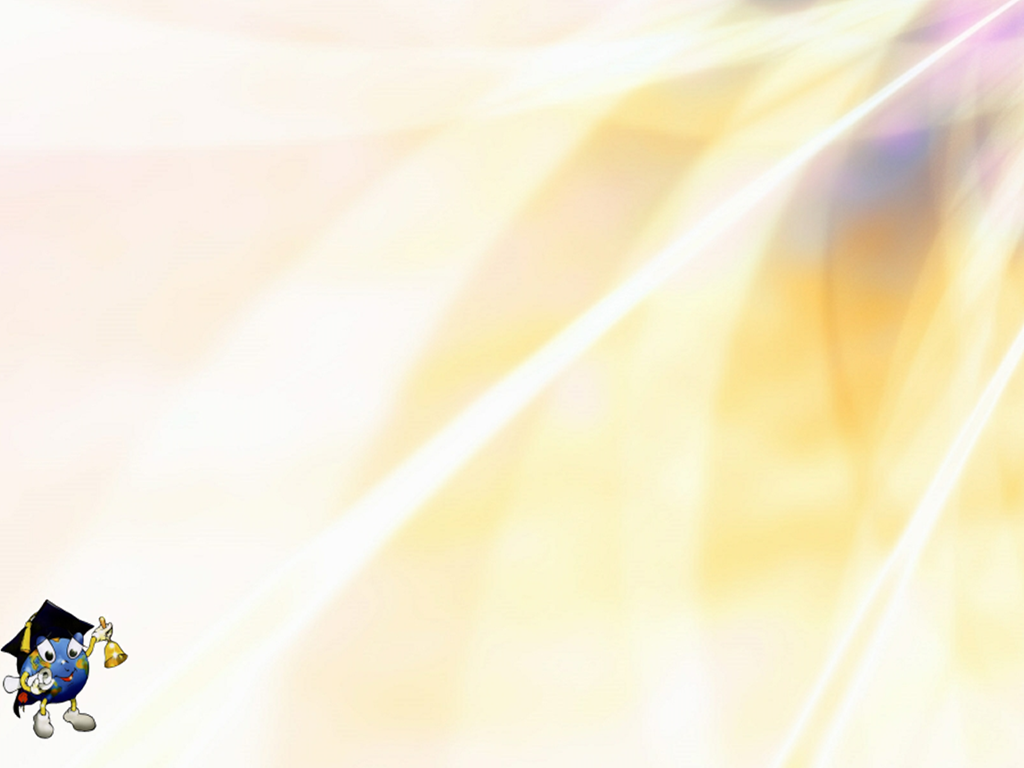 Приучайте будущего первоклассника к школьному режиму
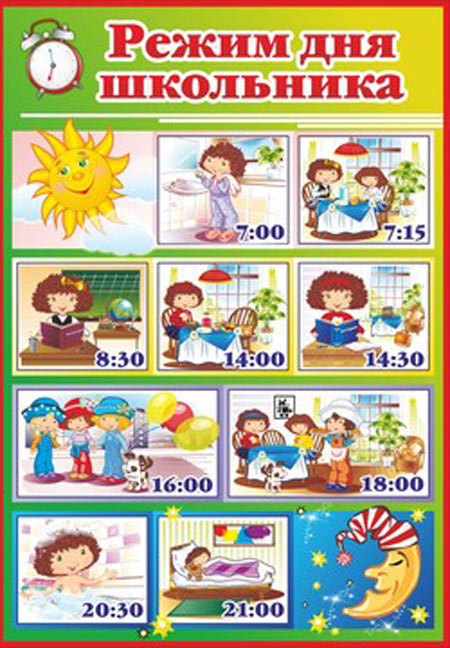 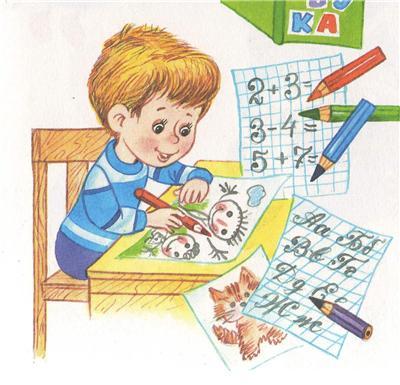 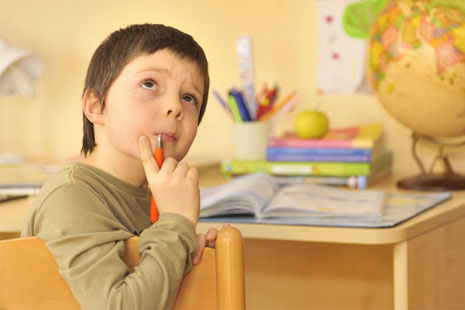 Учите его самостоятельно одеваться, аккуратно складывать свои вещи, соблюдать порядок.
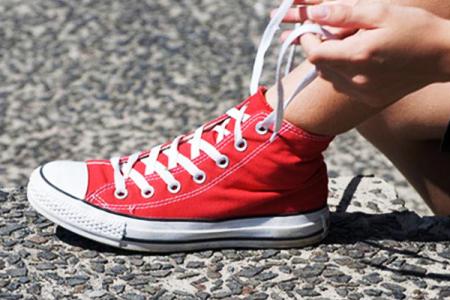 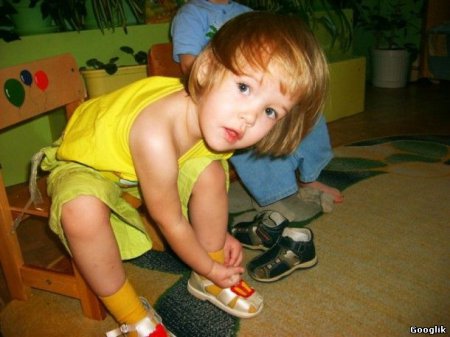 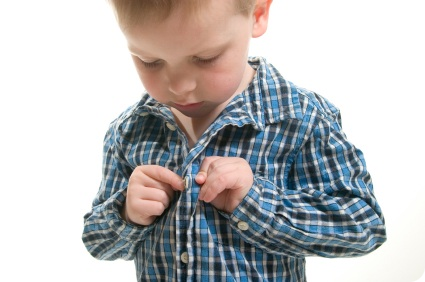 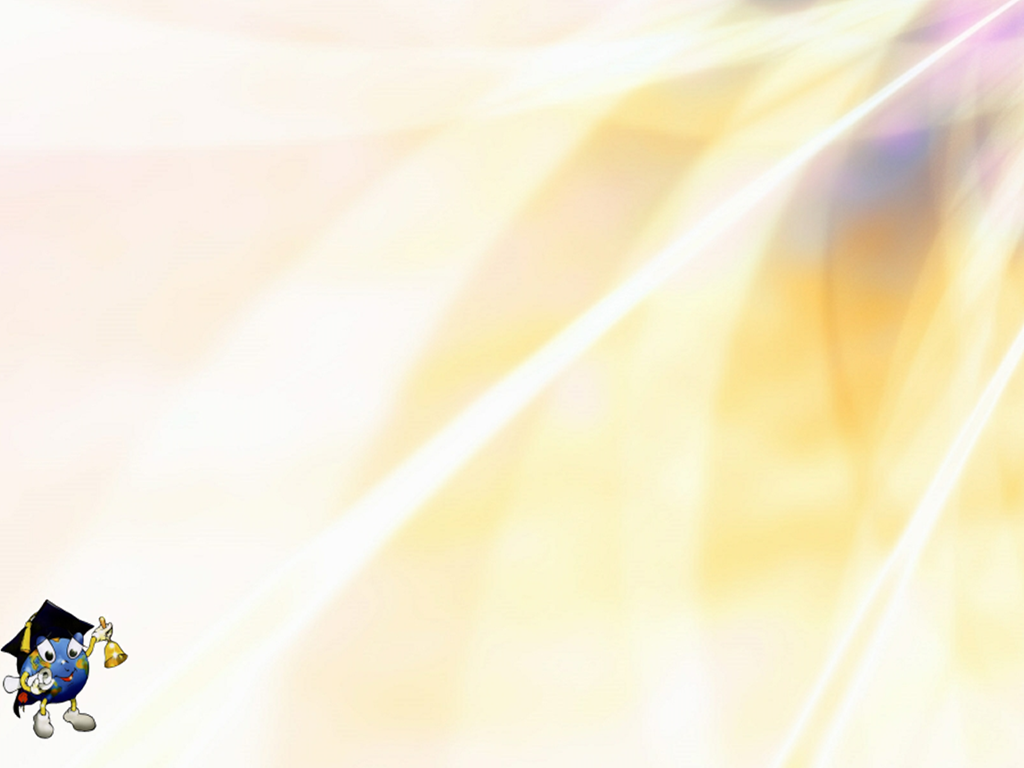 Никогда не запугивайте ребёнка школой!
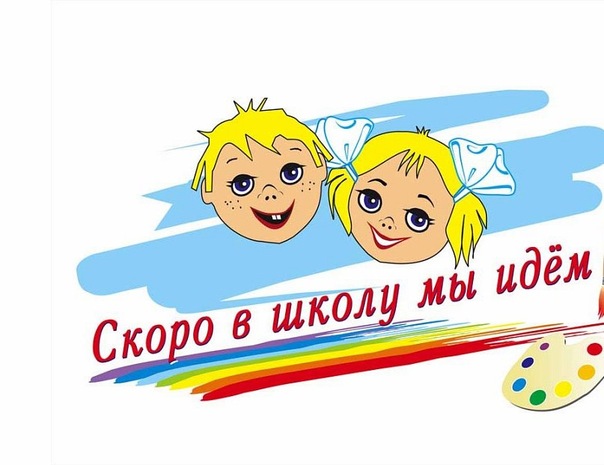 Воспитывайте у ребёнка 
позитивное отношение к школе.
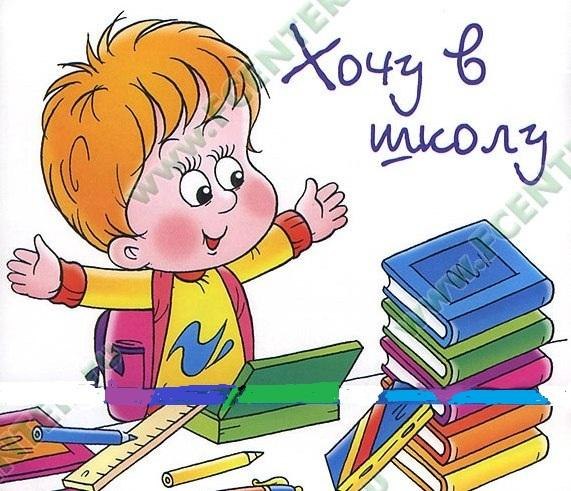 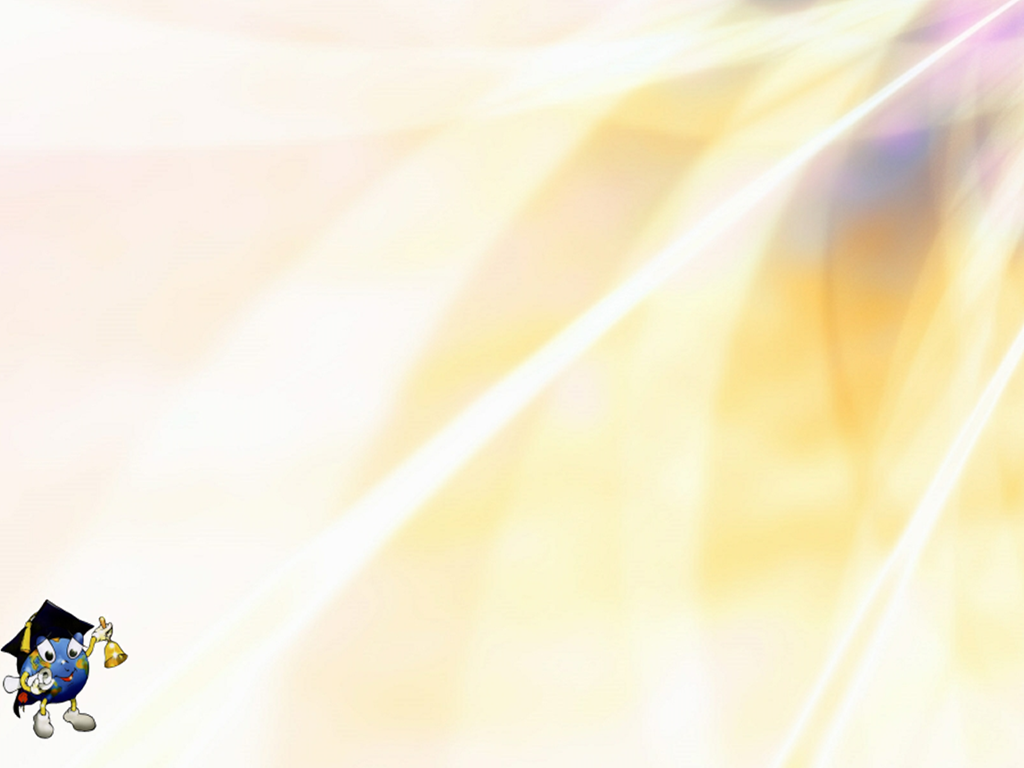 Желаем удачи!
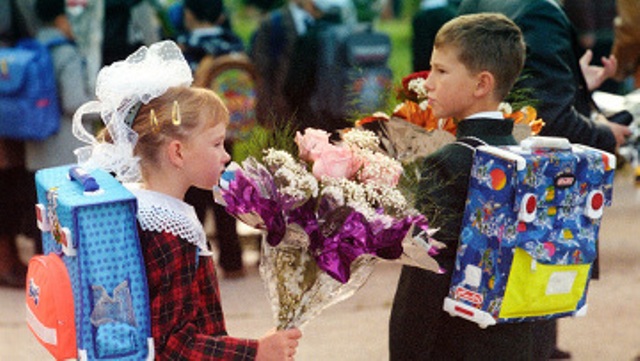